Sustainable Procurement Procurement of InnovationPublic Procurement Directives 2014
2nd European Engineers Day
Mobile Engineers Build an Innovative Europe
Sofitel, Brussels, 20 November 2014
Jaroslav Kračún
DG Internal Market and Services
Unit C3
Contract award criteria 
Most Economically Advantageous Tender (MEAT)
Price 
Cost 
Best Price Quality Ratio (BPQR)

Technical specifications & Labels

Innovation
Pre-Commercial Procurement
Innovation Partnership
Contract award criteria 1
Art. 67 CD: "contracting authorities shall base the award of public contracts on the most economically advantageous tender"

Most Economically Advantageous Tender (MEAT) becomes the sole award criterion to be assessed on the basis of
a) price, or
b) cost, using a cost-effectiveness approach such as life-cycle costing, or
c) the best price-quality ratio (BPQR)to be assessed on the basis of award criteria linked to the subject-matter of the contract.
i.e., whichever criterion is used, always economic element
Contract award criteria 2 - Price
Price: 
change of name ("lowest price only" => "price") - change of substance?
Price = amount stipulated directly in contract (i.e. amount paid exclusively for acquisition, not use, ownership etc.)
Contract award criteria 3 - cost
Cost: 
Price plus other economic costs connected to the purchase and ownership (the normal provisions on weighting apply, cf. Art. 67(5).
e. g. printers: 
55% acquisition price,
15% cost of consumables (ink),
25% electricity consumption, 
5% cost connected to dismantling and recycling;
Contract award criteria 4 - BPQR
Best Price-Quality Ratio (BPQR): 
Price and/or cost 
plus other criteria, (including qualitative, environmental and/or social aspects, linked to the subject matter of the public contract in question).
Contract award criteria 5 – BPQR/Cost/LCC
price or cost always included
fixed price or cost (available budget): competition only on quality possible

Cost can be set by "cost effectiveness approach, such as life cycle costing in accordance with Article 68 …"

Life cycle defined in Art. 2(20):
"research and development to be carried out": i.e. only includes the R&D that still needs to be carried out as part of the procurement concerned;
"trading and its conditions” = ”fair-trade”; based on C-368/10 (”Max Havelaar”)
Contract award criteria 6 - BPQR
List of possible criteria is not exhaustive

Quality, technical merits, aesthetic and functional characteristics, accessibility, design for all 
Organisation, qualification and experience of staff assigned
After-sales services and technical assistance

MS can exclude or restrict the use of price or cost only as sole criterion.
Contract award criteria 7 – Link to subject
Criteria relate to the works/supplies/services to be provided 

in any respect and at any stage of their life cycle, including:
the specific process of production, provision or trading of those works, supplies or services; or
a specific process for another stage of their life cycle.

even where such factors do not form part of their material substance.
Green: manufacturing of the purchased products did not involve toxic chemicals, or that the purchased services are provided using energy efficient machines
Social: social integration of disadvantaged persons or members of vulnerable groups amongst the persons assigned to performing the contract
Life-cycle costing 1
Life-cycle costing 2
If common methodology » obligatory (Clean Vehicles Directive)
E.g.: Operational lifetime cost CO2 emission of passenger car (Alfa Romeo 147 – CO2 emission 155g/km): 200 000 km x 0,155 kg/km x 0,04 Eur/kg = 31 000,04 € imputed operational lifetime cost for CO2

Method to be used must:
Be based on objectively verifiable and non-discriminatory criteria (no disadvantage to certain operators);
Be accessible to all interested parties;
the data required can be provided with reasonable effort by normally diligent economic operators, including economic operators from third countries party to the GPA or other international agreements by which the Union is bound.
Technical specifications & labels
Technical specifications: Mainly unchanged, but clarified (OK for production process or other stage of life cycle if linked);
Labels: 
may be required, if defined in transparent, objective manner and all its requirements are suitable; 
recognition equivalent labels and other means of proof where no access;
where all requirements are not suitable: as now, i.e. underlying requirements.
Third party certification 
may be required (tech. spec, award criteria and/or contract perf.); 
mutual recognition re equivalent certificates;
Other means where no access
Innovation
Key policy objective: Europe 2020 Strategy

Driving innovation through PP  best value for money +promoting sustainable growth

Horizon 2020: Commission support for joint pre-commercial procurement

Choice of instruments left to contracting authorities
Separate procedures
New combined procedure
Time-line: Separate procedures
Pre-commercialprocurement
Competitive
tendering
R & D servicecontract
Deliverycontract
Pre-commercial procurement
Award without competition
Award with competition
Art. 14 (UT: Art. 32):Excluded R & DServices
Open procedure
Restricted procedure
Competitive procedurewith negotiations
Features of pre-commercial R & D contract
Competitive development in phases
several companies develop alternative solutions
intermediate evaluations  reduction of solutions
Risk-benefit sharing according to market conditions
appropriate risk-sharing creates incentives
assignment of IPR ownership rights
compensation at market prices
Strictly limited to R & D phase
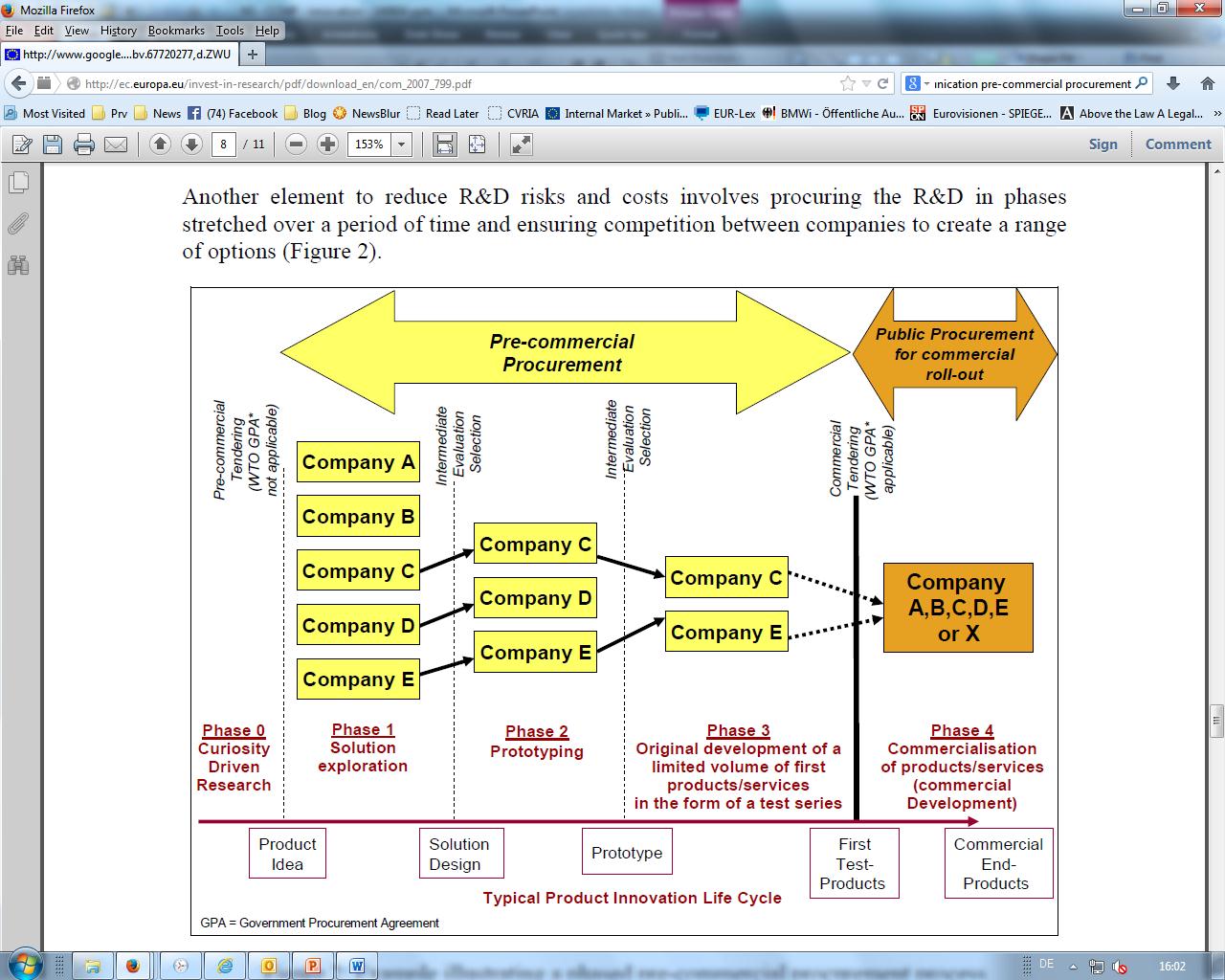 Follow-up procurement: Acquire end products
Fully competitive procedure under Directives
Open procedure
Restricted procedure
Competitive procedure with negotiation
Equal access for participants in R&D phase and third companies
Time-line: Innovation Partnership
Competitive
tendering
Single contract
Innovation partnership: Award principles
Call for competition only by contract notice
Need for innovative product, service or works
cannot be satisfied by solutions available on the market
nature and scope of required solution
Key decision: one or more development partners
Basic procedural rules follow largely competitive procedure with negotiation
Main selection criterion: capacity in R&D
Innovation partnership: Basic structure
Development of an innovative product, service or works
+
Purchase of the resulting supplies, services or works,provided that they correspond to the performancelevels and maximum costs agreed between the contracting authority and the participants
Innovation partnership: R & D phase
Structured in successive phases following thesequence of steps in the R&D process
Intermediate targets
Option to terminate after each phase
Remuneration to be paid in appropriate instalments
In the case of multiple partners: Competitive development with reduction of numberof solutions
Innovation partnership: Delivery phase
No new competition: Innovation partnership includes already a conditional public supply, works or service contract
Condition: R&D results meet agreed performancelevels and costs
In the case of multiple partners: Final assessment andidentification of the solution that meets best therelevant parameters (rules have to be fixed in thecontract)
Innovation partnership: Safeguard clause
The contracting authority shall ensure that the structure of the partnership and, in particular, the duration and value of the different phases reflect the degree of innovation of the proposed solution and the sequence of the research and innovation activities required for the development of an innovative solution not yet available on the market. The estimated value of supplies, services or works shall not be disproportionate in relation to the investment required for their development.
Pre-commercial or innovation partnership?
Key criteria for choice by contracting authorities:

size of the market
number of possible R&D service providers/solutions
degree of innovation
investment required/risk 
characteristics of the required product/solution
unique/specialised or widely marketable
value of IP rights
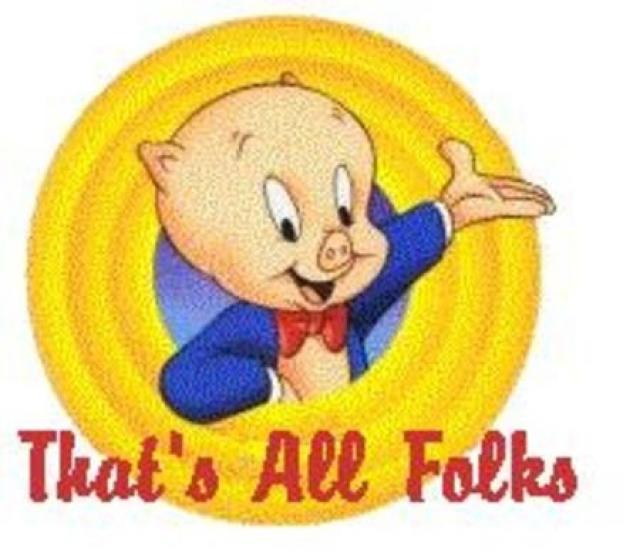 Contact
European Commission
Directorate General Internal Market and Services
Directorate C: Public procurement, Unit C 3
http://ec.europa.eu/internal_market/publicprocurement/index_en.htm